Pilfering Local Data:Things an Attacker Would want to Grab with Short Term Local Access
Adrian Crenshaw
About Adrian
I run Irongeek.com
I have an interest in InfoSec education
I don’t know everything - I’m just a geek with time on my hands
(ir)Regular on:http://www.isdpodcast.com/
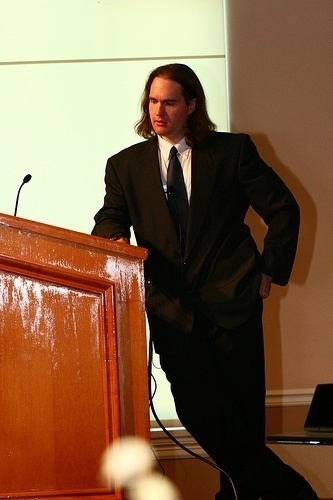 [Speaker Notes: Take a note from Johnny Long’s book, and Bruce Potter’s book.]
What I plan to cover
Core items an attacker would want to locate and copy off of a Windows system with short term access
Data that could be found: Passwords, Usernames Docs, Emails, Paths
Tools they would use to bypass weak security precautions like file system permissions and OS/BIOs passwords
Why this talk is sort of a sham
If you have short term access, your goal as an attacker should be to extend that access

There are just so many options for useful files to grab, so it’s hard to decide the most important

Still useful from the context of stolen and decommissioned equipment, but then time is not as critical
How are we getting at the data?
Distros/Boot environments
Just a few:
BackTrack Linuxhttp://www.backtrack-linux.org 
Bart’s PE/UBCD4Winhttp://www.nu2.nu/pebuilder/ http://www.ubcd4win.com/ 
Winbuilder/Win7PE SEhttp://winbuilder.net/ & http://reboot.pro/12427/ 
Konboothttp://www.piotrbania.com/all/kon-boot/
BackTrack Linux
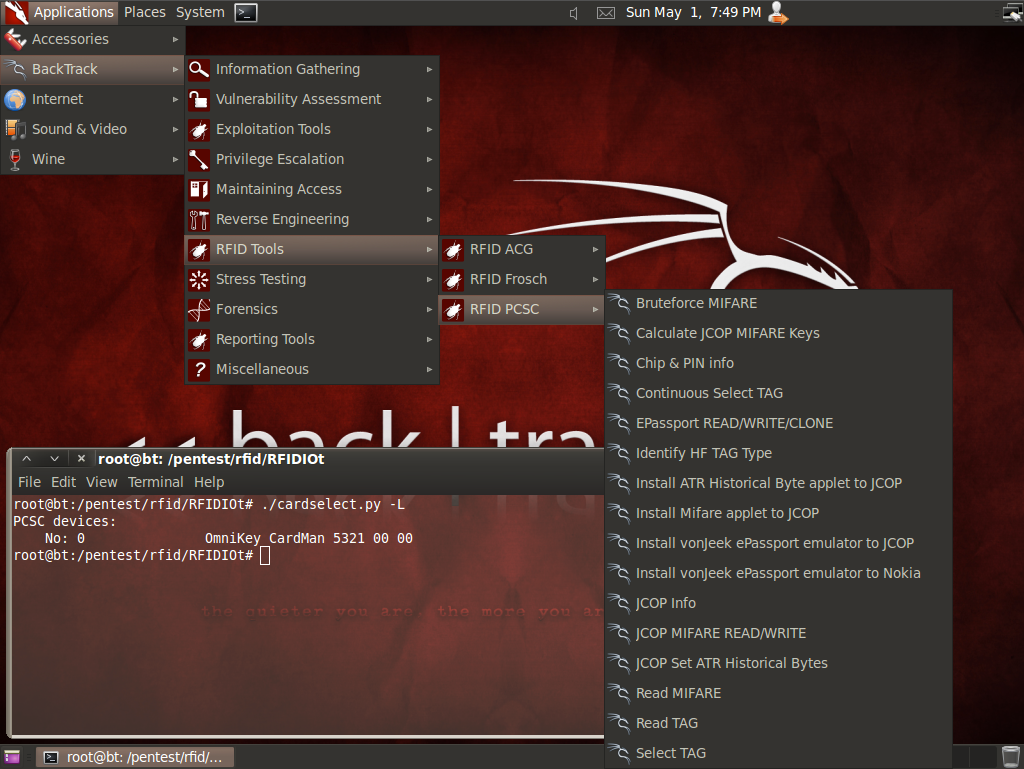 Tons of security tools
Awesome hardware support for odd wireless needs
Well maintained
Can do a hard drive install if you wish
Image from http://www.backtrack-linux.org/screenshots/
Bart’s PE/UBCD4Win
Bart’s PE can be built from the files on a Windows XP CD 
UBCD4Win is Bart’s Pe with a bunch of extras + Multi-boot (DBAN)
Plugins can be made to add functionality
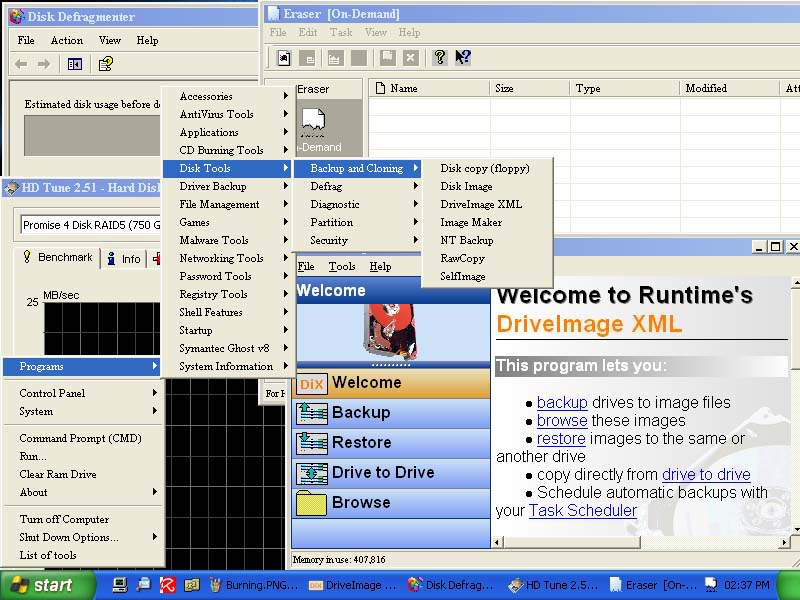 Image from http://www.ubcd4win.com/screen.htm
Winbuilder/Win7PE SE
Make a Windows based boot USB/CD/DVD
Starting OS needed depends on build
Plugins can be made to add functionality
Build even up to Win7 SP1 32/64bit
Hardcore roll your own
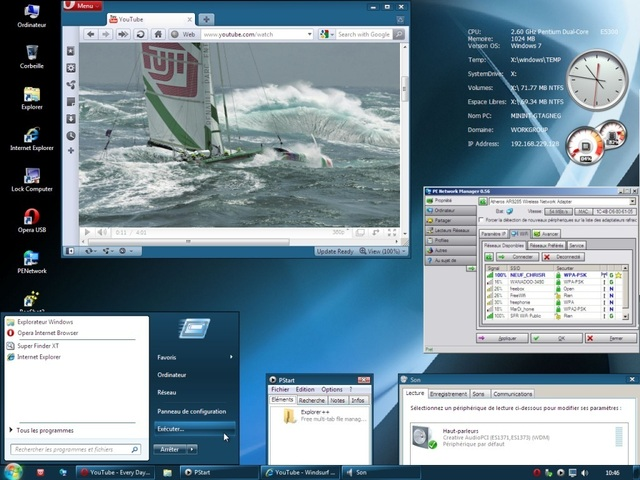 Image from http://reboot.pro/12427/
Konboot
Bypass password on some versions of Windows and Linux
Changes kernel on boot
Login to Linux with “kon-usr” as username. 
Use a blank password in Windows
Meant to run from a CD/Floppy, sometimes works from a UFD using instructions found here: http://www.irongeek.com/i.php?page=security/kon-boot-from-usb
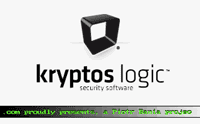 Image from http://www.piotrbania.com/all/kon-boot/
Remote exploits as well
Metasploit/Armitage http://www.fastandeasyhacking.com/
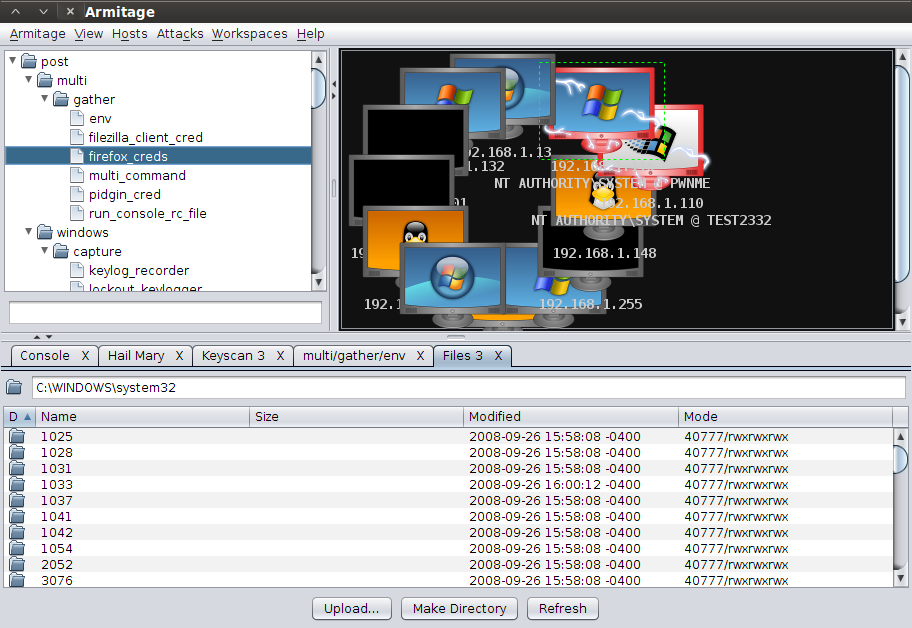 Some Useful Tools
NirSoft Tools
http://launcher.nirsoft.net/
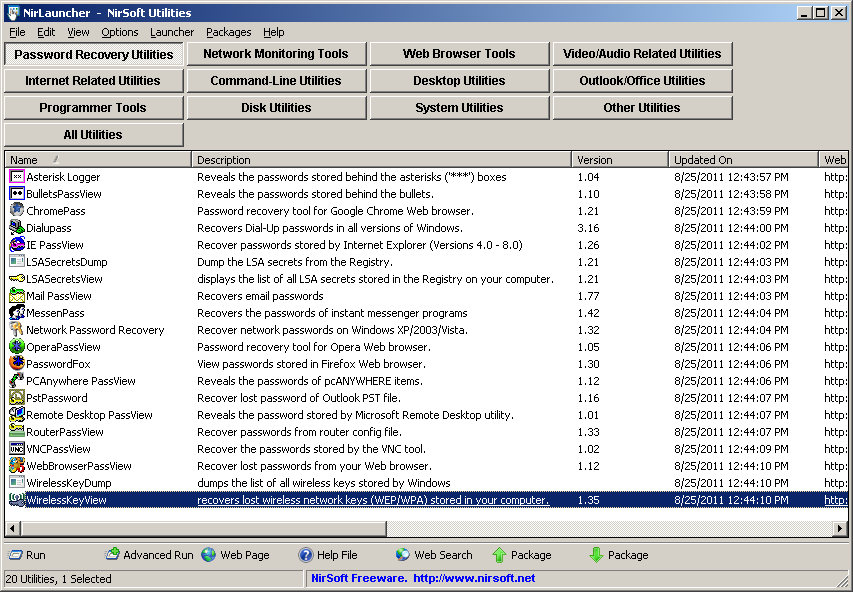 Cain
http://www.oxid.it/cain.html
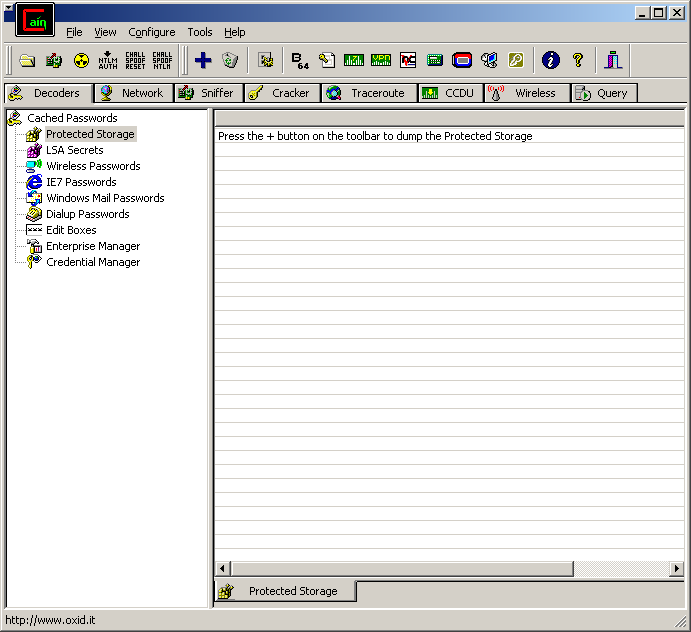 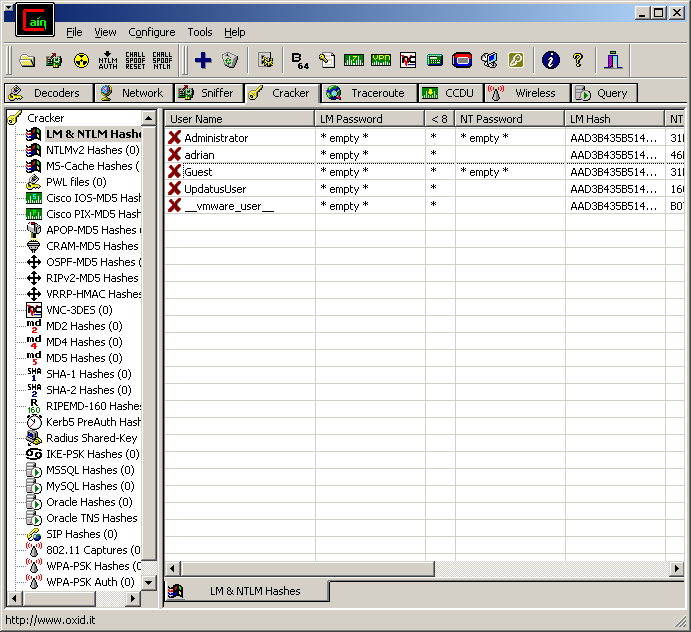 Passwords
and hashes
Windows System Trifecta
C:\Windows\System32\config	SAM	SYSTEM	SECURITY
Grab These Files!!!
NTUSER.DAT may also be useful as it maps to HKEY_CURRENT_USER
Hell, get SOFTWARE to while you are at it!
Why these files?
Cain 
LSA Secrets:SYSTEM and SECURITY 
Cached passwords:SYSTEM and SECURITY
SAM Hashes: SAM and SYSTEM
WirelessKeyView will do via Windows dir on Windows XP
Why exploit local passwords?
There are several reasons why an attacker may want to find local passwords:
To escalate privileges on the local host (install games, sniffers, key stroke catchers and other software or just to bypass restrictions).
Local passwords can be used to gain access to other systems on the network. Admins may reuse the same usernames and passwords on other network hosts (more than likely if they use hard drive imaging). Similar themes are also often used for password selection.
Just for the fun of doing it.
Scenario
Imaged Systems
Uses it on 
other systems
Repeat 
ad nauseum
Attacker grabs localpassword on one box
Grabs passwords from other systems, and installs keyloggers/sniffers to get network credentials for more systems
Glossary
Cracking a Password: De-obfuscating a password’s representation.Brute force attack: Using all possible character combinations till a match for the password is found. Also know as an incremental attack in John the Ripper.Dictionary attack: Using each entry in a word list until a match for the password is found.Hashing: Applying a mathematical formula to a piece of text to get a shorter number or string.One way hash: A hash where the original string the hash was derived from can not be easily found by a simple method.Plain text: The un-obfuscated or un-encrypted form of a string. Opposite of cipher text.Password Hash: The “hashed” version of a password that’s stored for later authentication.Reversible Encryption (Obfuscation): Encryption that is easily reversed if the algorithm is know. Example: ROT13.Salt: A number used to seed a hashing or encryption algorithm to add to the possible number of outcome the ciphertexts.
Hash Examples
Type		Hashplaintext	badpassMD2		9C5B091C305744F046E551DB45E7C036MD4		640061BD33AA12D92FC40EA87EA408DEMD5		F1BFC72887902986B95F3DFDF1B81A5BSHA-1	AF73C586F66FDC99ABF1EADB2B71C5E46C80C24ASHA-2 (256)	4F630A1C0C7DD182D2737456E14C89C723C5FCE25CAE39DA4B93F00E90A365CBSHA-2 (384)	8E3B1BB56624C227996941E304B061FD864868AA3DB92A1C82AE00E336BE90809E60BB2A29FC1692189DE458B6300016SHA-2 (512)	6109E5BDF21C7CC650DC211CF3A3706FAB8D50B132762F6D597BE1BD499E357FAF435FAB220FA40A1067707D0E0C28F39C1EC41F435C4D820E8AB225E37489E3RIPEMD-160	595FD77AA71F1CE8D7A571CB6ABDA2A502BA00D4LM		4CF3B1913C3FF376NT		986CA892BEAB33D1FC2E60C22EC133B7MySQL323	0AFDA7C85EE805C2MySQLSHA1	229749C080B28D3AEFAB78279C4668E6E12F20FACisco PIX	RtJk8qcKDPR.2D/EVNC Hash	DAD3B1EB680AD902
Great Resources
Password Storage Locations For Popular Windows Applications  http://www.nirsoft.net/articles/saved_password_location.htmlAlso, using tools to reverse engineer what his apps were doing helped a bunch
Bunch of my stuff on hacking SAM/SYSTEM hasheshttp://www.irongeek.com/i.php?page=security/cracking-windows-vista-xp-2000-nt-passwords-via-sam-and-syskey-with-cain-ophcrack-saminside-bkhive-etc 
Question Defensehttp://www.question-defense.com/ 
Ron’s Password Listshttp://www.skullsecurity.org/wiki/index.php/Passwords
Assumptions and Workarounds
In most cases, these tools/attacks will require physical access to a box
In some cases you will…
…need to be logged into the target account on the box.
…just need access to the file system.
…you must be logged in as the target account, and not have changed the password using a boot CD. 
Windows Profile Info
I used C:\ in this presentation as the root drive, but it could be something else
Some differences in subdirectories when it comes to profiles
Win 7/Vista	C:\Users
Windows XP 	C:\Documents and Settings\
Let’s use <profile> as shorthand
AppData
Enable the viewing of system and hidden files and folders
Windows 7/Vista	<profile>\AppData\Local	<profile>\AppData\LocalLow	<profile>\AppData\Roaming
Windows XP (sort of)	<profile>\Application Data , maps to Roaming	<profile>\Local Settings\Application Data, maps to Local
Go readhttp://download.microsoft.com/download/3/b/a/3ba6d659-6e39-4cd7-b3a2-9c96482f5353/Managing%20Roaming%20User%20Data%20Deployment%20Guide.doc
More Details
<profile>\AppData\RoamingSynchronized with the server if roaming profiles are used.
<profile>\AppData\LocalSpecific to that computer, even with roaming profiles enabled. Also meant for larger files.
<profile>\AppData\LocalLowSame use as LocalLow, but with lower integrity level an can be written to in protected mode.
Windows local accounts: LM
LAN Manager (Used in older Windows Operating System)
Convert password to upper case.
Pad the plaintext with null characters to make it 14 bytes long.
Split into two 7 character (byte) chunks.
Use each 7 byte chunks separately as keys to DES encrypt the magic value ("KGS!@#$%" or in HEX 0x4b47532140232425).
Concatenate the two cipher texts from step four to produce the hash.
Store the hash in the SAM file.
Windows local accounts: NTLM
NT Manager
Take the Unicode mixed-case password and use the Message Digest 4 (MD4) algorithm to obtain the hash.
 Store the hash in the SAM file.
Open Source/Free tools for cracking the SAM
FGDump (Pwdump)http://www.foofus.net/~fizzgig/fgdump 
Cainhttp://www.oxid.it/cain.html
Backtrack 5R1 DVD (SAMDump2 and other tools)http://www.backtrack-linux.org/
A few notes on using SAMDump from Backtrack
fdisk -lmkdir /media/sda1mount /dev/sda1 /media/sda1 -o forcesamdump2 /media/sda1/Windows/System32/config/SYSTEM /media/sda1/Windows/System32/config/SAM >hashes.txt
Cached Domain Credentials
Cracking Cached Domain/ADS PasswordsBy default Windows  systems in a domain or Active Directory tree cache the credentials of the last ten previously logged in users. This is done so that the users can still login again if the Domain Controller or ADS tree can not be reached either because of Controller failure or network problems. These cached passwords are stored as encrypted (using NL$KM LSA) hashes in the local systems registry at the values:HKEY_LOCAL_MACHINE\SECURITY\CACHE\NL$1		throughHKEY_LOCAL_MACHINE\SECURITY\CACHE\NL$10
I’ve read the algorithm for MSCacheV1 is:MD4(MD4(Unicode($pass)).Unicode(strtolower($username))) according to the folks at http://www.insidepro.com 
MSCacheV2 adds even more issues
Win 7 + Cain does not seem to work
Cain





Hashcat http://hashcat.net format:98bc149b523691e3e51a91b6596e9750:somedomainuser
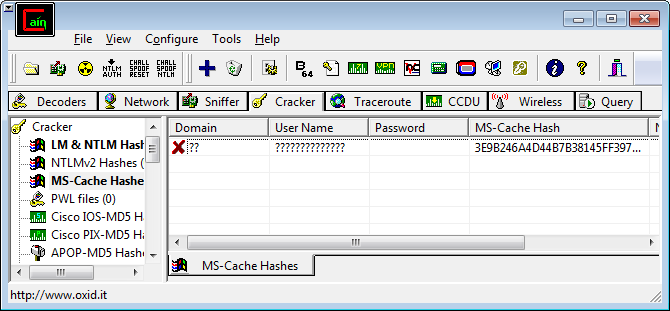 Cracking Creds Countered
Credential Cache Cracking Countermeasures
Choose stronger domain passwords. Use more than just alpha-numeric characters and perhaps throw in some extended ASCII characters by way of the Alt+num-pad method.
For those who are still paranoid and have a VERY reliable connection to their domain controller, they can follow these steps to disable the caching of passwords and credentials: Set the registry valueHKLM\SOFTWARE\Microsoft\Windows NT\CurrentVersion\Winlogon\CachedLogonsCountto 0 then reboot. This can also be done with the Local Security Policy or with a GPO.
Use same “Fascist Methods” as before for restricting physical access to the computer.
Unknown Apps:System Process Monitoring Apps and Demo
ProcessActivityViewhttp://www.nirsoft.net/utils/process_activity_view.html 
RegFromApphttp://www.nirsoft.net/utils/reg_file_from_application.html 
Procmonhttp://technet.microsoft.com/en-us/sysinternals/bb896645.aspx
Unknown Apps:Don’t know how it’s hashed?
Compare the hash to know examples of other hashes
Get a copy of the app, use the password “password” and search for the resulting hash on Google
Get the source code
How good are you at reverse engineering with a debugger?
Browser Passwords: Firefox
Stored in an SQLite database, but needing some key files
	<profile>\AppData\Roaming\Mozilla\Firefox\Profiles\<Firefox Profile>\secmod.db	<profile>\AppData\Roaming\Mozilla\Firefox\Profiles\<Firefox Profile> \cert8.db	<profile>\AppData\Roaming\Mozilla\Firefox\Profiles\ <Firefox Profile>\key3.db	<profile>\AppData\Roaming\Mozilla\Firefox\Profiles \<Firefox Profile>\ signons.sqlite
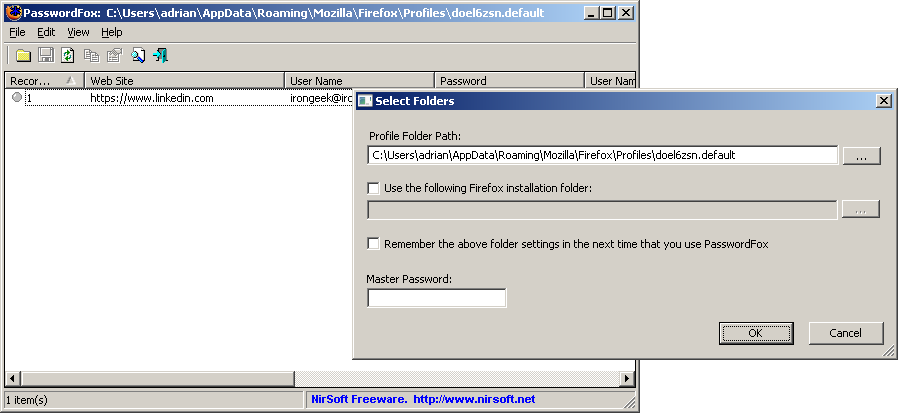 Browser Passwords: Internet Explorer
IE 4-6: Sprt in registry called Protected storage:HKEY_CURRENT_USER\Software\Microsoft\Protected Storage System Provider
IE 7+: All auto complete passwords in reg at HKEY_CURRENT_USER\Software\Microsoft\Internet Explorer\IntelliForms\Storage2Have to know the URL to decrypt, but can guess common URLs.
HTTP passwords for IE 7 in “Credential” directory under profile<Windows Profile>\AppData\Roaming\Microsoft\Credentials
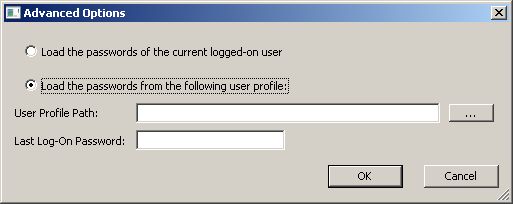 Great Apps
PSPVhttp://www.nirsoft.net/utils/pspv.html 
PasswordFoxhttp://www.nirsoft.net/utils/passwordfox.html
IE Passviewhttp://www.nirsoft.net/utils/internet_explorer_password.html
ChromePasshttp://www.nirsoft.net/utils/chromepass.html
VNC
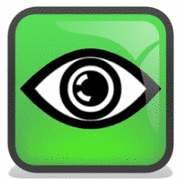 Depends on VersionI know old ones could be found here:TightVNC:HKEY_CURRENT_USER\Software\ORL\WinVNC3HKEY_LOCAL_MACHINE\SOFTWARE\ORL\WinVNC3HKEY_USERS\.DEFAULT\SOftware\ORL\WinVNC3RealVNC:HKEY_CURRENT_USER\Software\RealVNC\WinVNC4HKEY_LOCAL_MACHINE\SOFTWARE\RealVNC\WinVNC4HKEY_USERS\.DEFAULT\SOftware\RealVNC\WinVNC4
The password is DES encrypted, but since the fixed key (23 82 107 6 35 78 88 7) is know,  it was trivial to decrypt.
UltraVNCSame basic algorithm, two bytes added on the end (not sure why) and stored in:C:\Program Files\UltraVNC\ultravnc.ini
Try Cain or Nir’s VNCPassView to decode
Remote Desktop Protocol (RDP)
Apparently use to be saved in the .RDP file
Now seems to be in the same place as Network Credentials 
Try RDPV from Nir, Or Cain
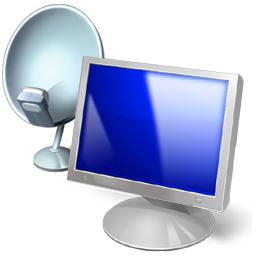 Instant Messaging Varies
So many, it would suck to list them, so let’s ask Nir:http://www.nirsoft.net/articles/saved_password_location.html
I use PidginPortable from my Desktop, so for it:<Windows Profile>\Desktop\PidginPortable\Data\settings\.purple
Doing it by hand sucks
MessenPass  http://www.nirsoft.net/utils/mspass.html MSN Messenger				Windows Messenger (In Windows XP)Windows Live Messenger 			Yahoo Messenger (Versions 5.x and 6.x)Google Talk				ICQ Lite 4.x/5.x/2003AOL Instant Messenger v4.6 or below, AIM 6.x, and AIM Pro.Trillian		Miranda		GAIM/PidginMySpace IM		PaltalkScene		Digsby
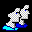 Network Shares
Windows XP/2003: <Profile>\Application Data\Microsoft\Credentials\<User SID>\Credentials and [Windows Profile]\Local Settings\Application Data\Microsoft\Credentials\[User SID]\Credentials 

Windows Vista: <Profile>\AppData\Roaming\Microsoft\Credentials\<Random ID> <Profile>\AppData\Local\Microsoft\Credentials\<Random ID>
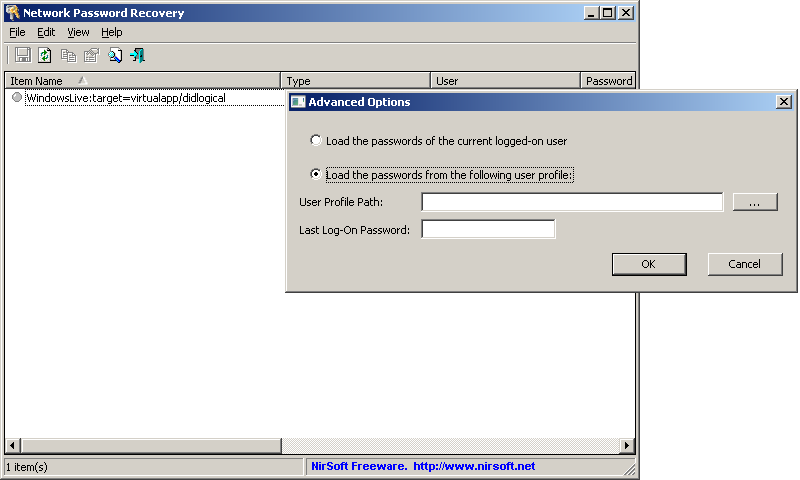 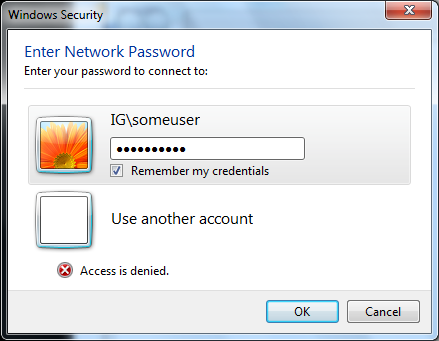 WirelessForget cracking it, just look it up!
Based on interface number
Vista/Windows 7 store in:C:\ProgramData\Microsoft\Wlansvc\Profiles\Interfaces
XP in:HKEY_LOCAL_MACHINE\SOFTWARE\Microsoft\WZCSVC\Parameters\Interfaces\<Interface Guid> 
They appear to be encrypted, but apparently the key is available to programs with the right privileges
Details obtained from here:http://www.nirsoft.net/utils/wireless_wep_key_faq.html
Other Data
Outlook Cache(if in Cached Exchange Mode)
Find and .OST file inC:\Users\<username>\AppData\Local\Microsoft\Outlook

Open with Kernel OST Viewerhttp://www.nucleustechnologies.com/download-ost-viewer.php
Outlook 2010 Attachments Temp
Outlook Attachments Temp<Profile>\AppData\Local\Microsoft\Windows\Temporary Internet Files\Content.Outlook
If the item was open when Outlook was closed, it may be here
May have to forcefully browse to this by typing in the path
Skypelogs
Database file in: <Profile>\AppData\Roaming\Skype\<Skype ID>
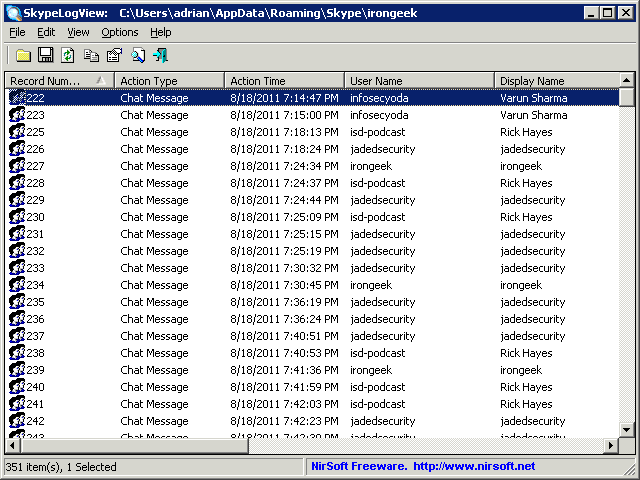 Look in the logs
Windows XPC:\Windows\System32\config in *.evt  files

Vista and newer C:\Windows\System32\winevt\Logs in *.evtx  files

Did the user type the name in the wrong place?http://www.irongeek.com/i.php?page=security/pebkac-attack-passwords-in-logs
Printer Spool
Sometimes a print job will get stuck here, and we all know what useful information people sometimes print.

Location:C:\Windows\System32\spool\PRINTERS

Try some of the tool listed at the bottom of this page: http://www.undocprint.org/formats/winspool/spl

O&K Printer Viewer and LBV SPLViewer recommended
So many others…
Internet Explorer History<profile>\AppData\Local\Microsoft\Windows\History
IE Cookies<profile>\AppData\Roaming\Microsoft\Windows\Cookies
Firefox Cached Pages<profile>\AppData\Local\Mozilla\Firefox\Profiles\<some profile number>.default\Cache
Firefox Form History File<profile>\ AppData\Roaming\Mozilla\Firefox\Profiles\<some profile number>.default\formhistory.sqlite
Firefox Cookies<profile>\AppData\Roaming\Mozilla\Firefox\Profiles\<some profile number>.default\cookies.sqlite
A word on automation
Look at using an autorun payload off of a U3
Video on Russell Butturini’s payload:http://www.irongeek.com/i.php?page=videos/incident-response-u3-switchblade 
See this wiki:http://www.hak5.org/w/index.php/USB_Hacksaw
Other Resources: Videos
Making Windows 7 SP1 32/64bit Boot CD/DVD/USBs with Winbuilder Videohttp://www.irongeek.com/i.php?page=videos/oisf-2011#Making_Windows_7_SP1_32/64bit_Boot_CD/DVD/USBs_with_Winbuilder  


Password Exploitation Class Videohttp://www.irongeek.com/i.php?page=videos/password-exploitation-class 


Portable Boot Devices (USB/CD/DVD):Or in Canadian, what is this all aboot?http://www.irongeek.com/i.php?page=videos/portable-boot-devices-usb-cd-dvd
Other Resources
Forensically interesting spots in the Windows 7, Vista and XP file system and registryhttp://www.irongeek.com/i.php?page=security/windows-forensics-registry-and-file-system-spots 

Building a boot USB, DVD or CD based on Windows 7 with WinBuilder and Win7PE SE Tutorialhttp://www.irongeek.com/i.php?page=security/winbuilder-win7pe-se-tutorial

Mubix's Windows Post Exploitation Listhttps://docs.google.com/document/d/1U10isynOpQtrIK6ChuReu-K1WHTJm4fgG3joiuz43rw/edit?hl=en_US   

Mubix's Linux Post Exploitationhttps://docs.google.com/document/d/1ObQB6hmVvRPCgPTRZM5NMH034VDM-1N-EWPRz2770K4/edit?hl=en_US
Events
Louisville Infosechttp://www.louisvilleinfosec.com/ 
DerbyCon 2011, Louisville Kyhttp://derbycon.com/ 
So many othershttp://hack3rcon.org/http://skydogcon.com http://phreaknic.info  http://notacon.org/http://www.outerz0ne.org/
[Speaker Notes: Beg for hardware donations. ]
Questions?
42